身近な生きもの
秋さけのひみつを探ろう！
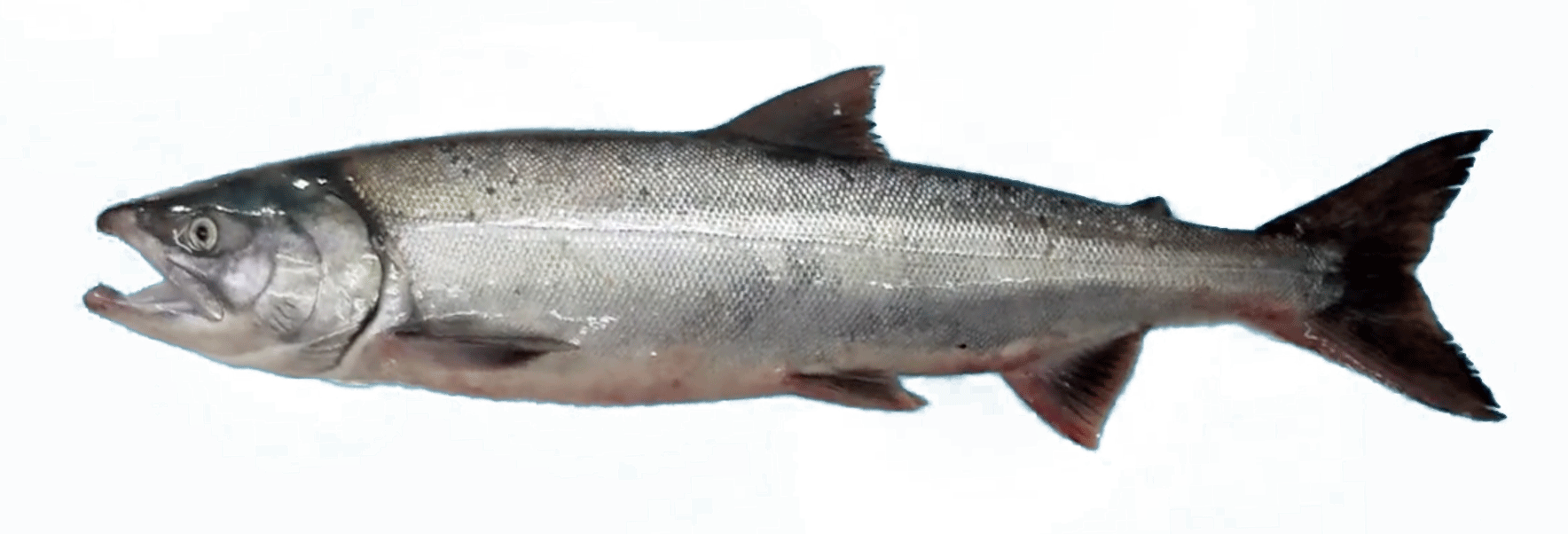 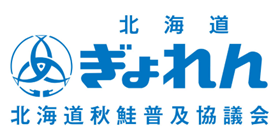 今日の授業のながれ
ー 秋さけ動画オープニングー
秋さけの｢加工｣について知ろう
秋さけの仲間を学ぼう
秋さけはどうやって育つのかな？
2
みんなは
秋さけについて知っていることはある？
3
たとえば
見た目や住んでいる場所
知っていることを手をあげて教えてね！
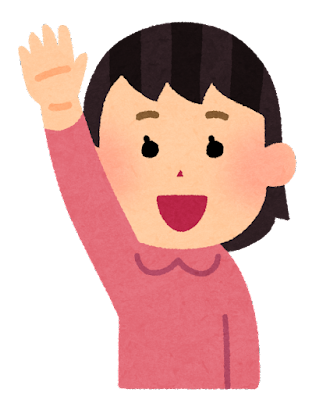 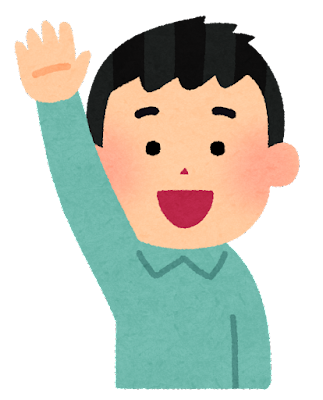 4
次に
どんな料理に使われている？
手をあげて答えてみて！
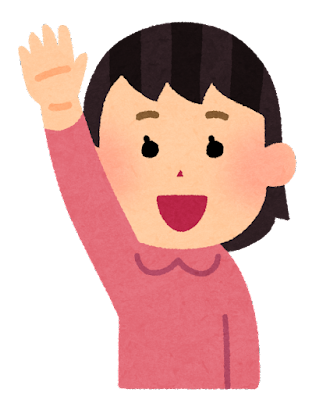 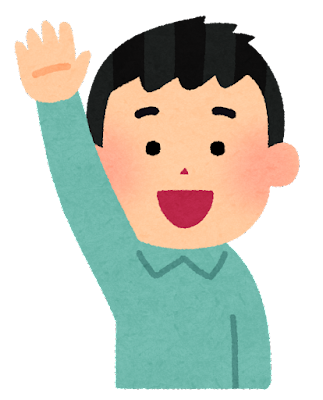 5
動画を観て
秋さけの加工について知ってみよう！
ー 秋さけ動画① ー
6
たくさんの加工方法があったね
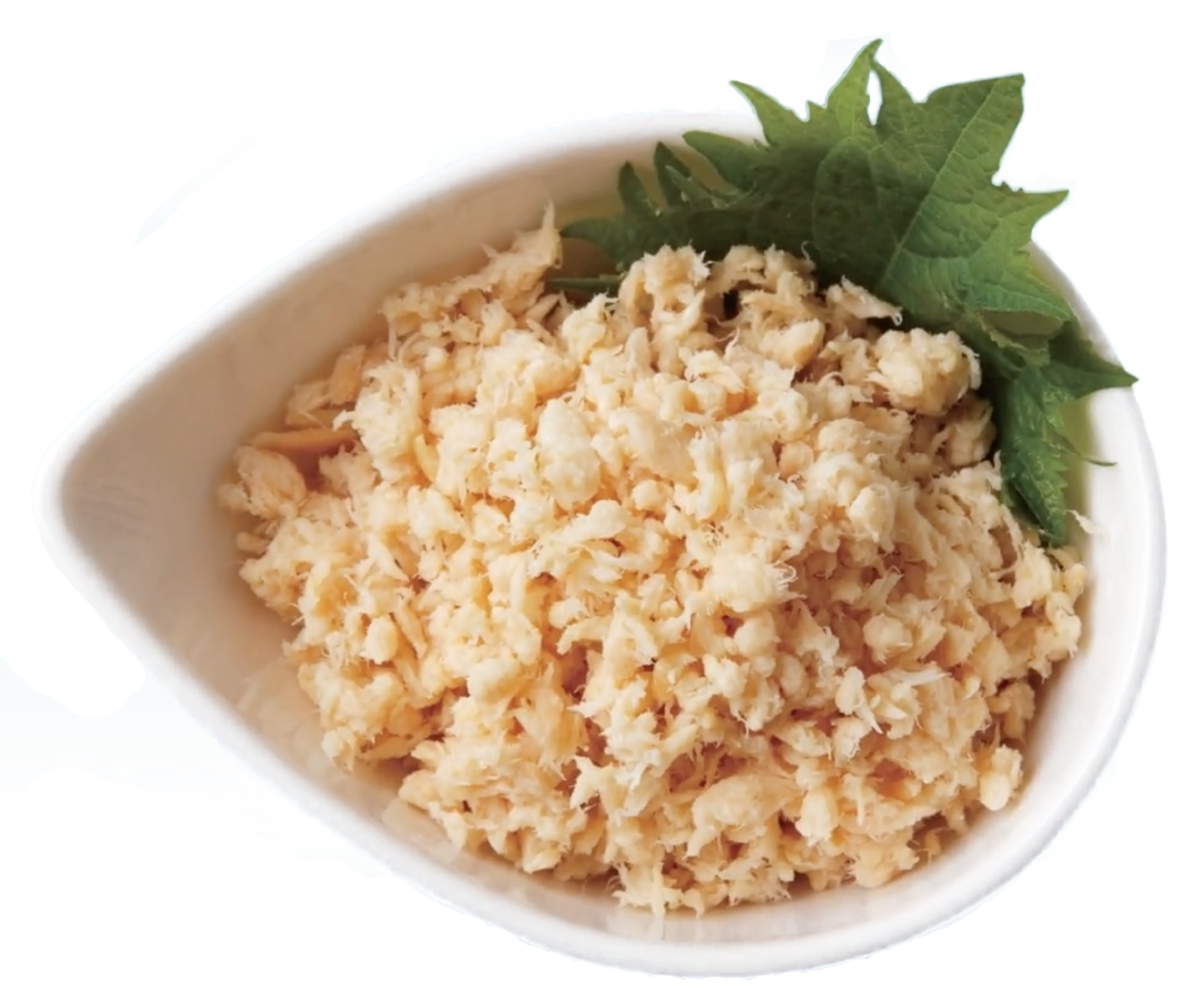 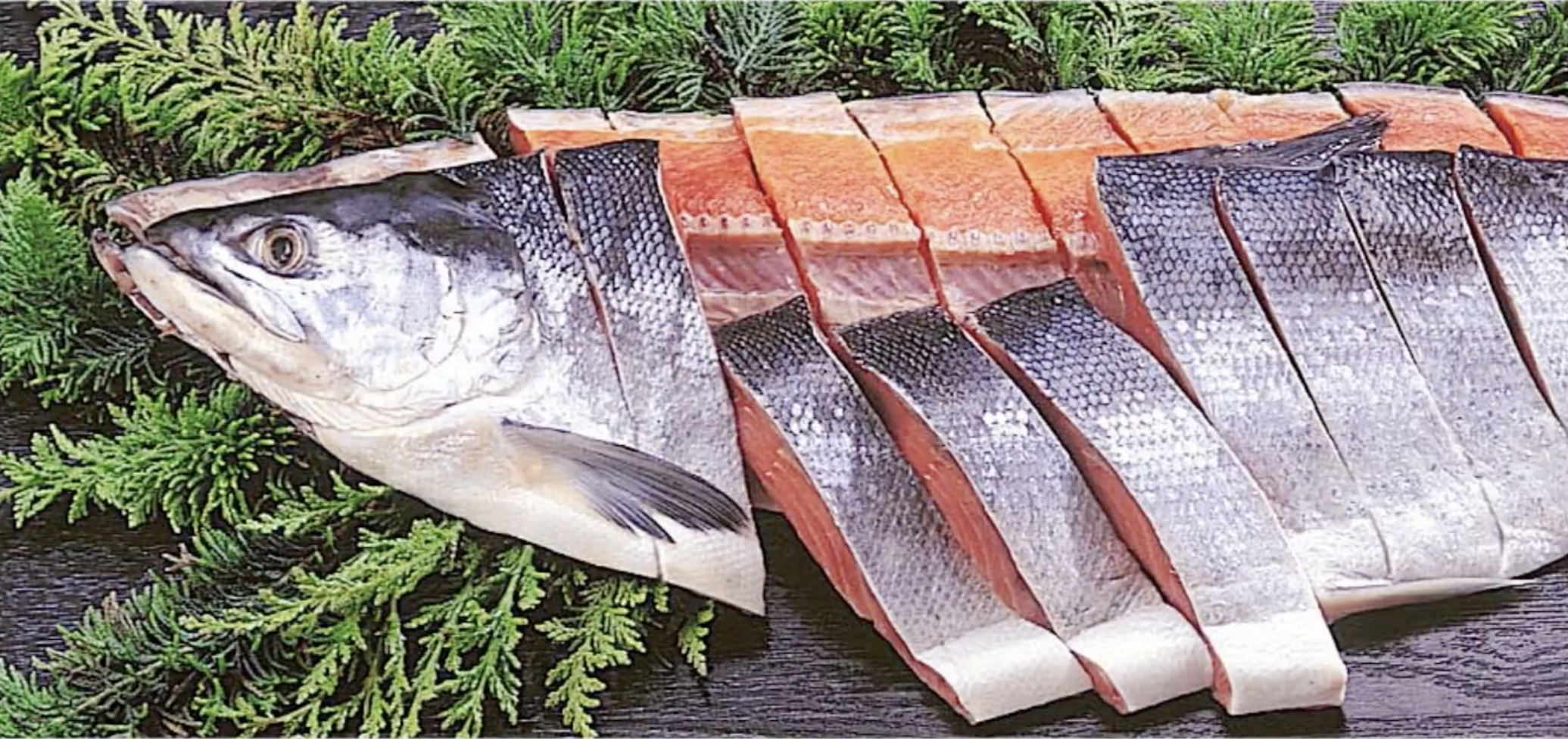 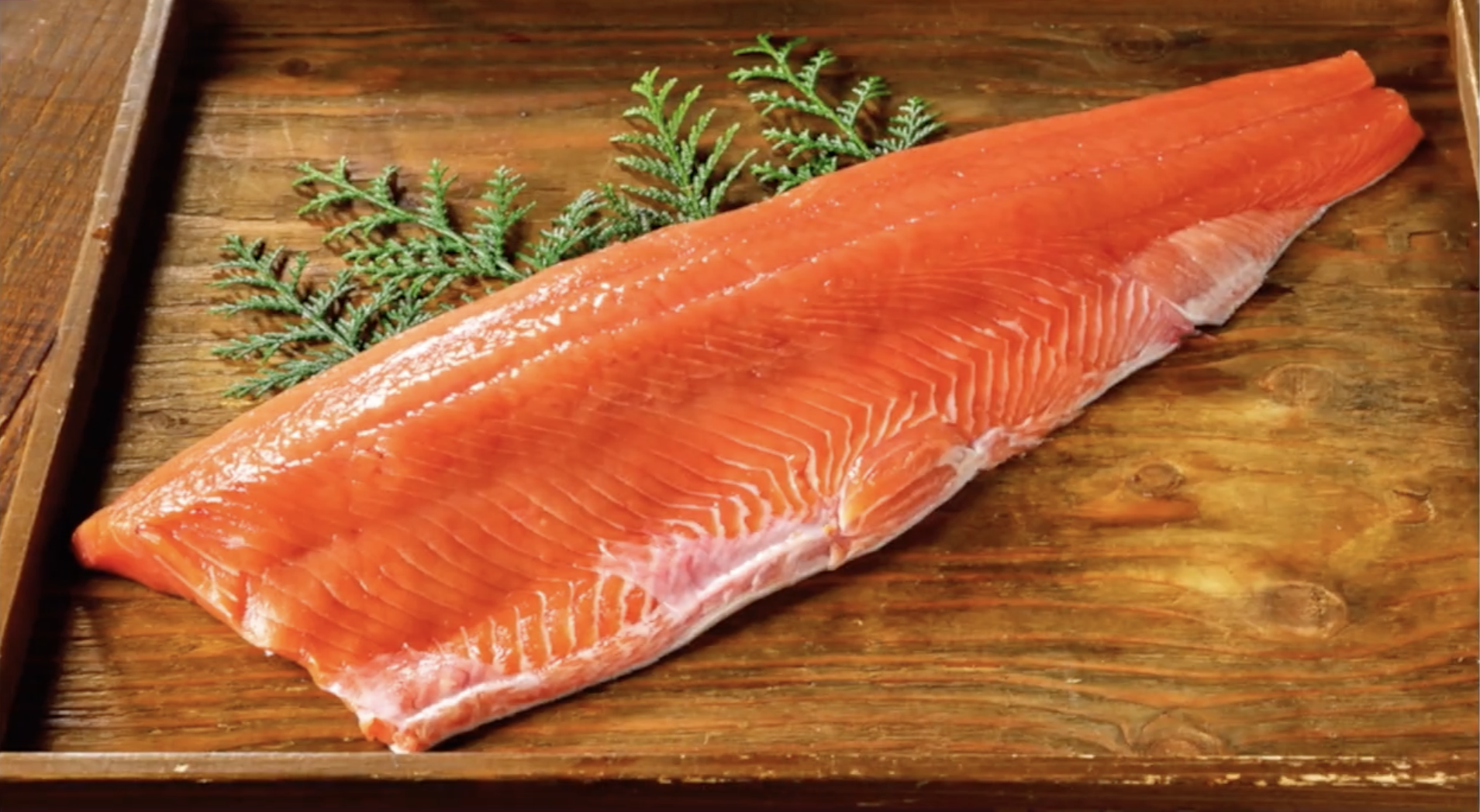 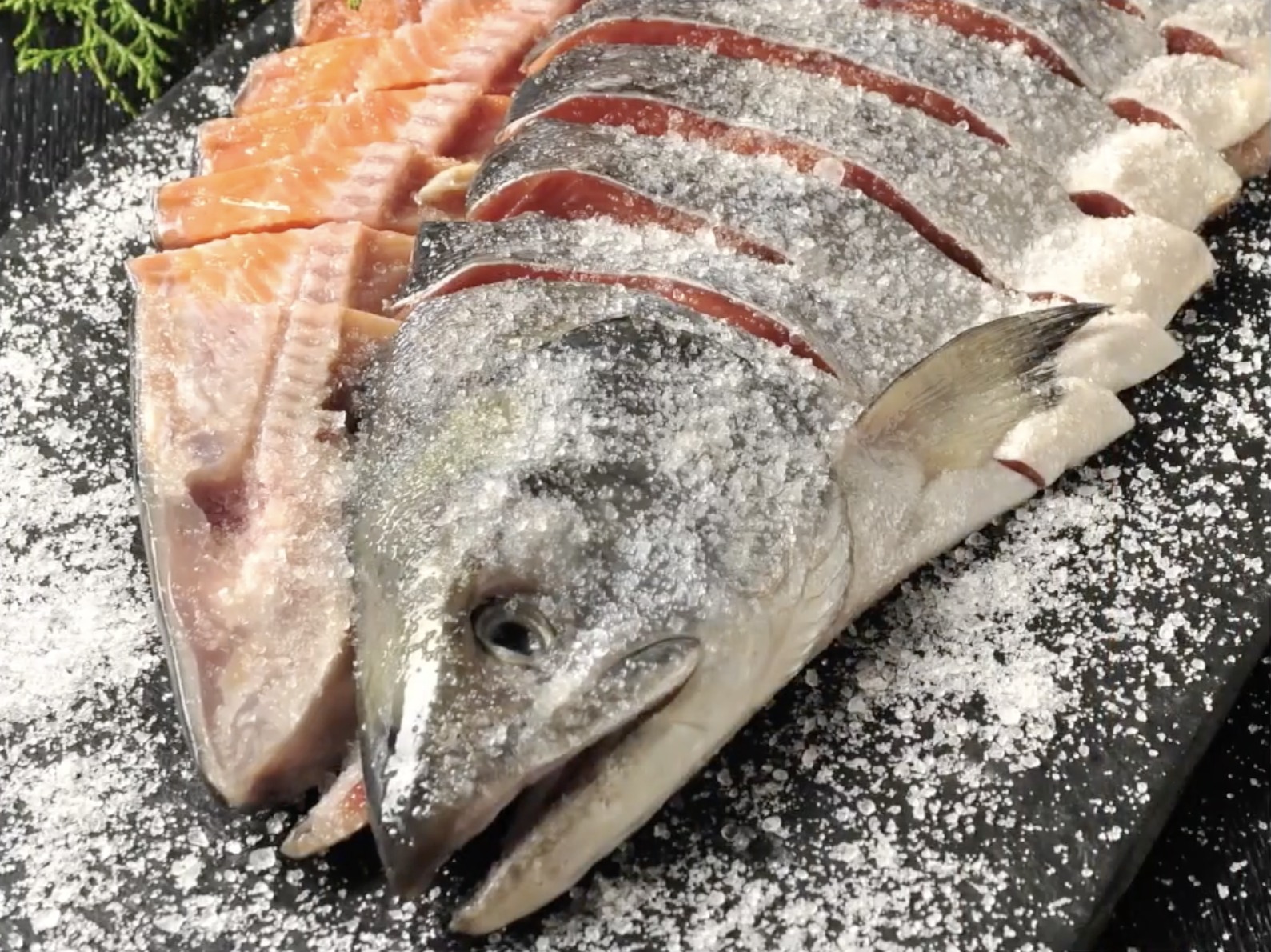 7
たくさんの食べ方がある秋さけ
食べるとどんないいことがあるのかな？
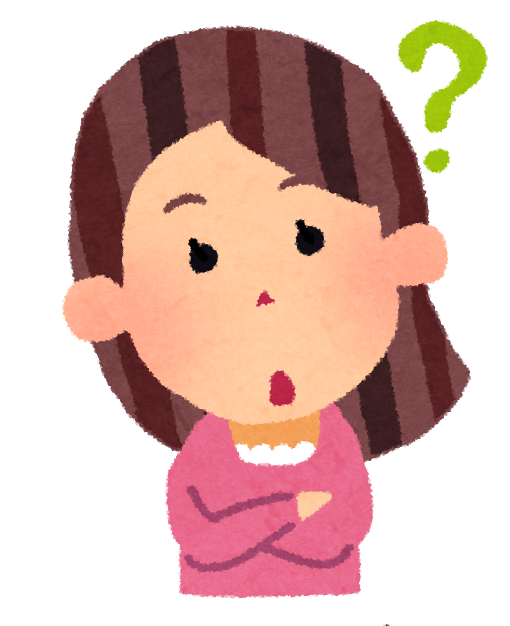 8
動画を観て
秋さけに含まれる栄養について
学んでいこう！
ー 秋さけ動画② ー
9
秋さけに含まれるたくさんの栄養素
たんぱく質
みんなの体をつくるために
欠かせない栄養素
アスタキサンチン
病気の予防や疲労回復に効果あり！
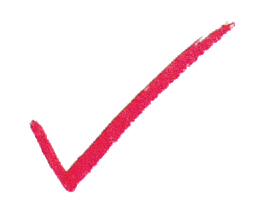 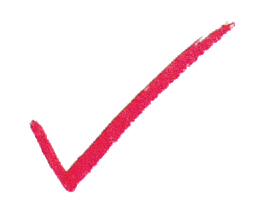 DHA
脳の発達や
視力低下の予防に
ビタミンD
丈夫な骨をつくる
免疫力を高める
EPA
血液をサラサラに！
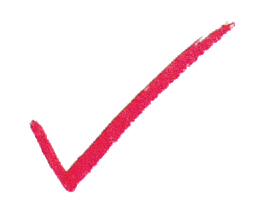 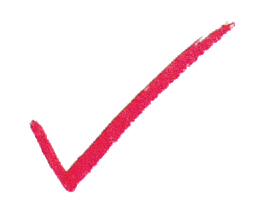 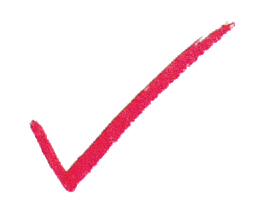 みんなにも、そして大人にも大事な栄養素ばかりだね！
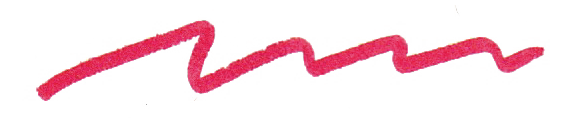 10
おいしい上に
とってもたくさんの栄養が
入っているんだね！
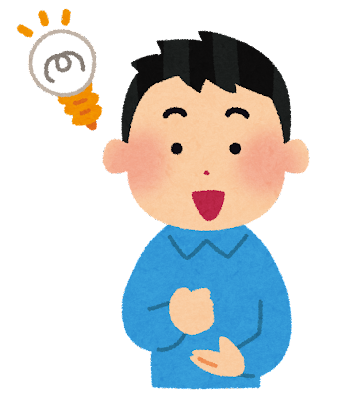 11
みんなは さけ にも
たくさんの種類がいるのを
知ってる？
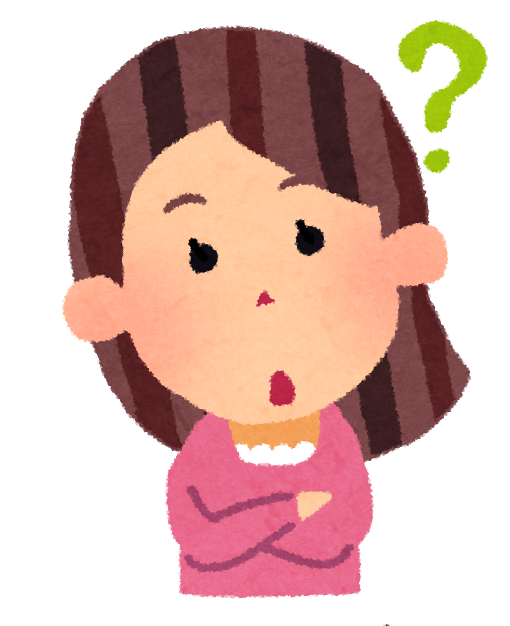 12
よく見る さけ
秋さけ（シロサケ）
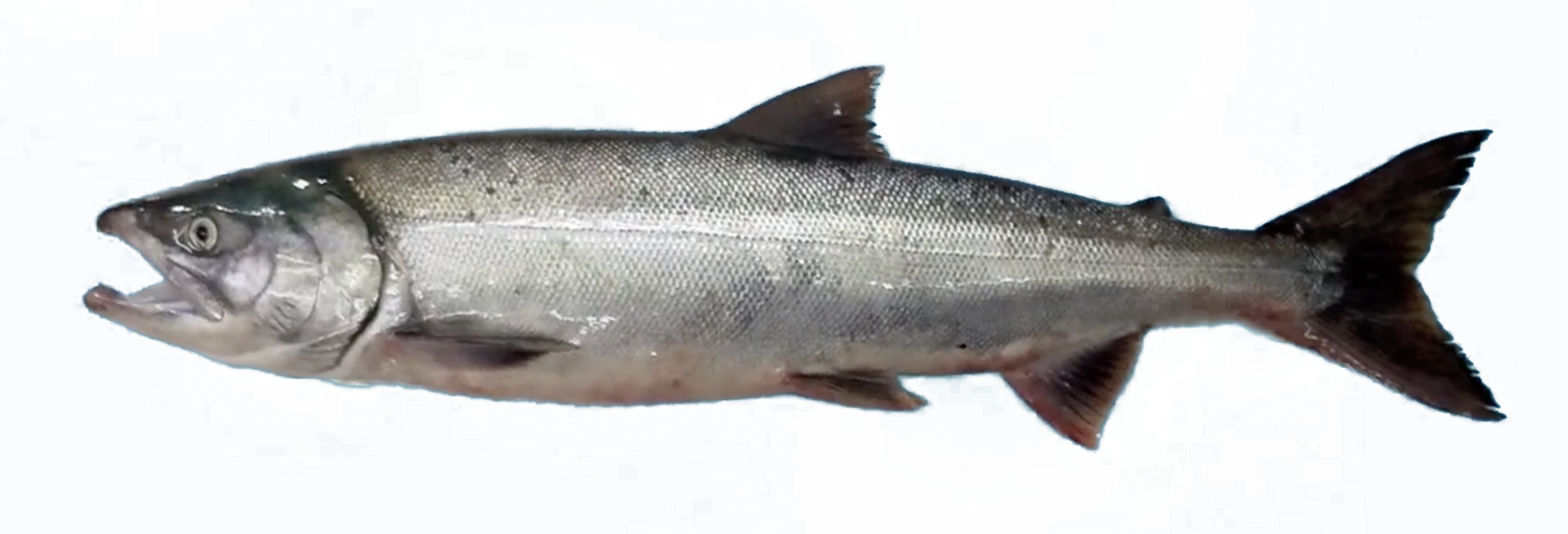 最初に予想したさけと違いはあるかな？
13
他にもこんな仲間がいるよ！
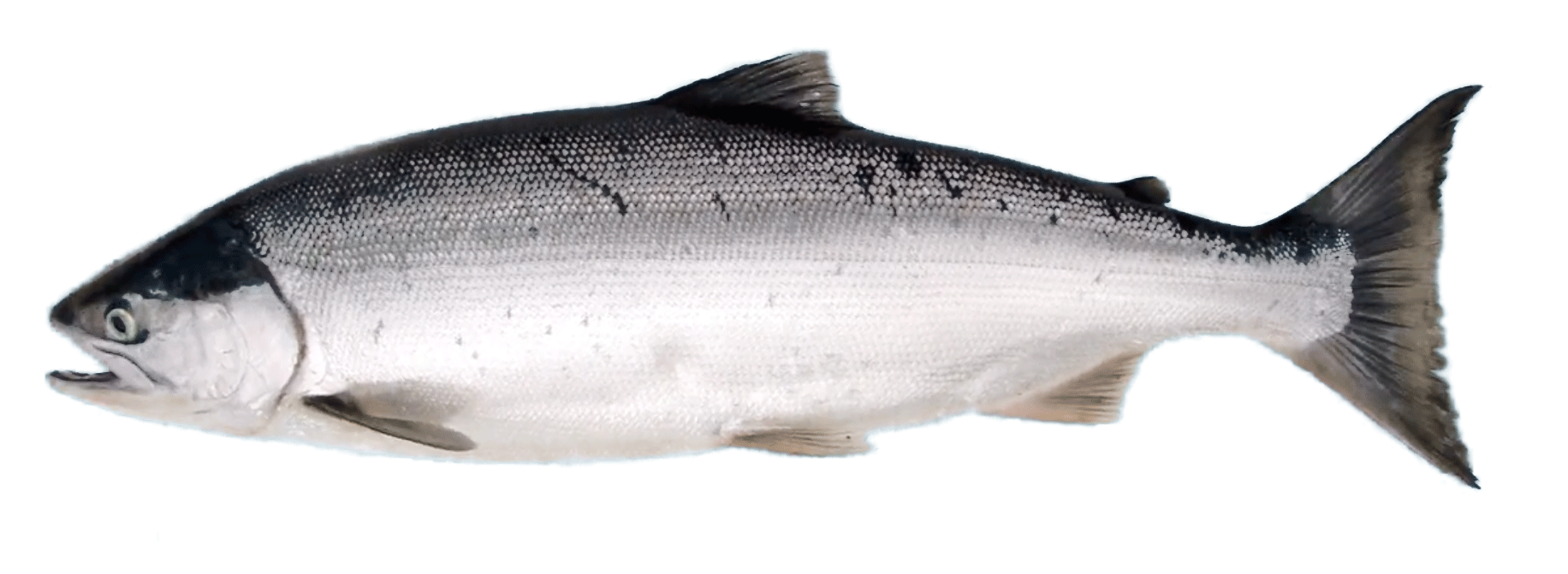 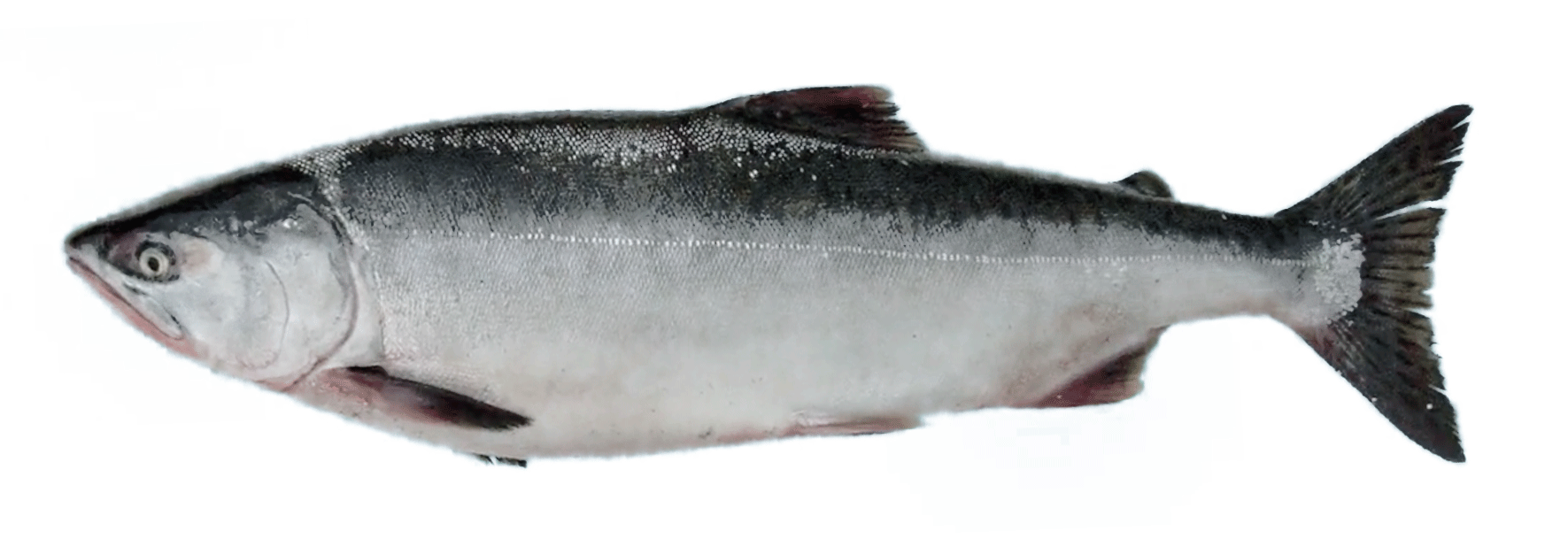 ベニサケ
カラフトマス
世界には他にもたくさんの仲間がいるんだ！
14
この さけ たちは卵を産むときになると
体の形や色が変化するよ
それぞれどのように変わるかな？
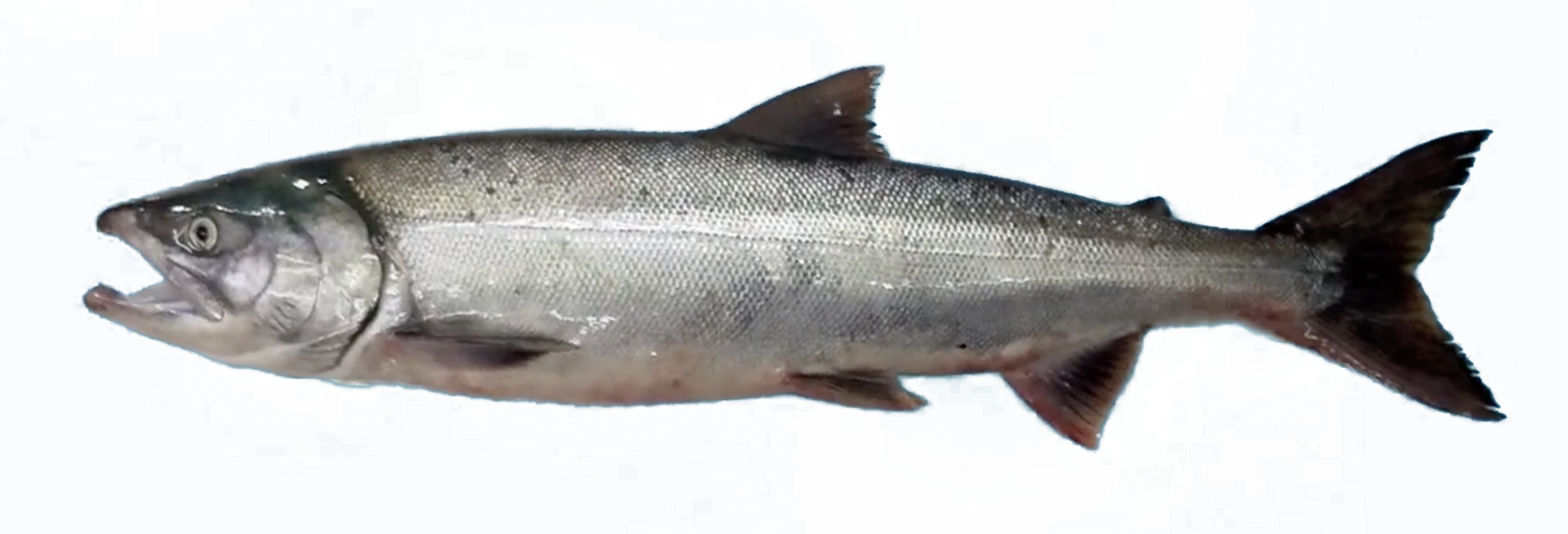 •••
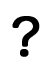 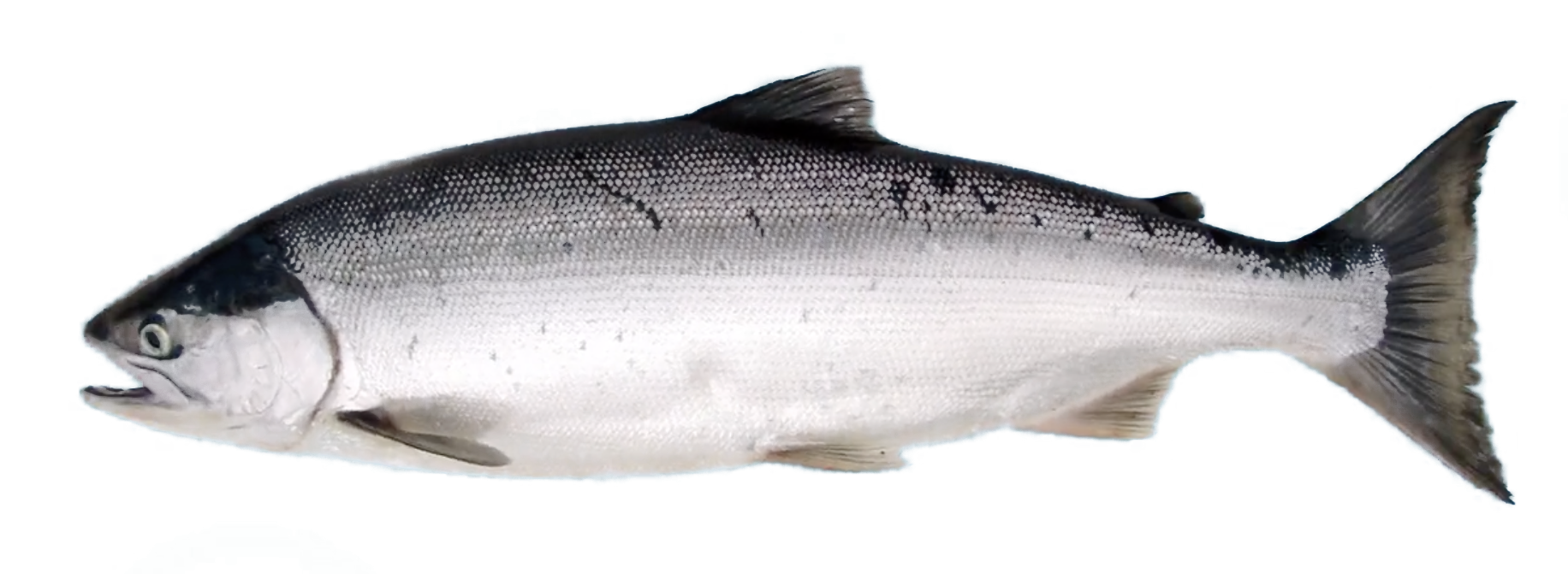 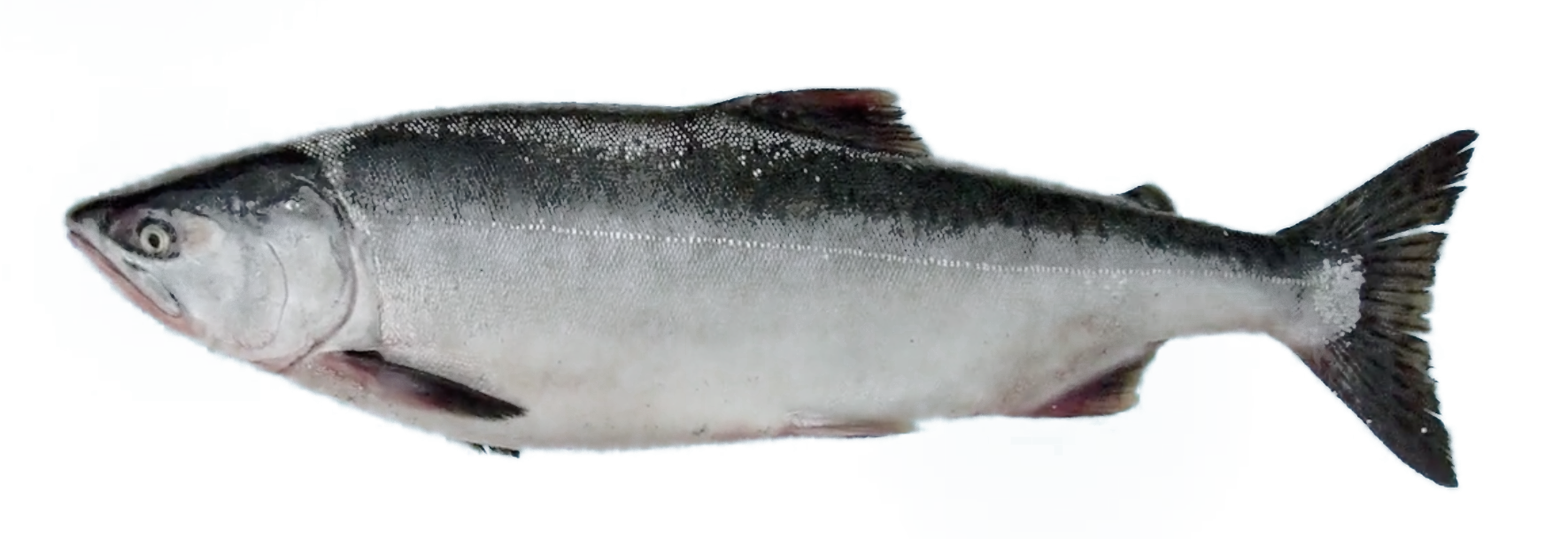 15
卵を産むときどのように形が変わる？
予想してワークシートの裏に描いてみよう！
？
•••
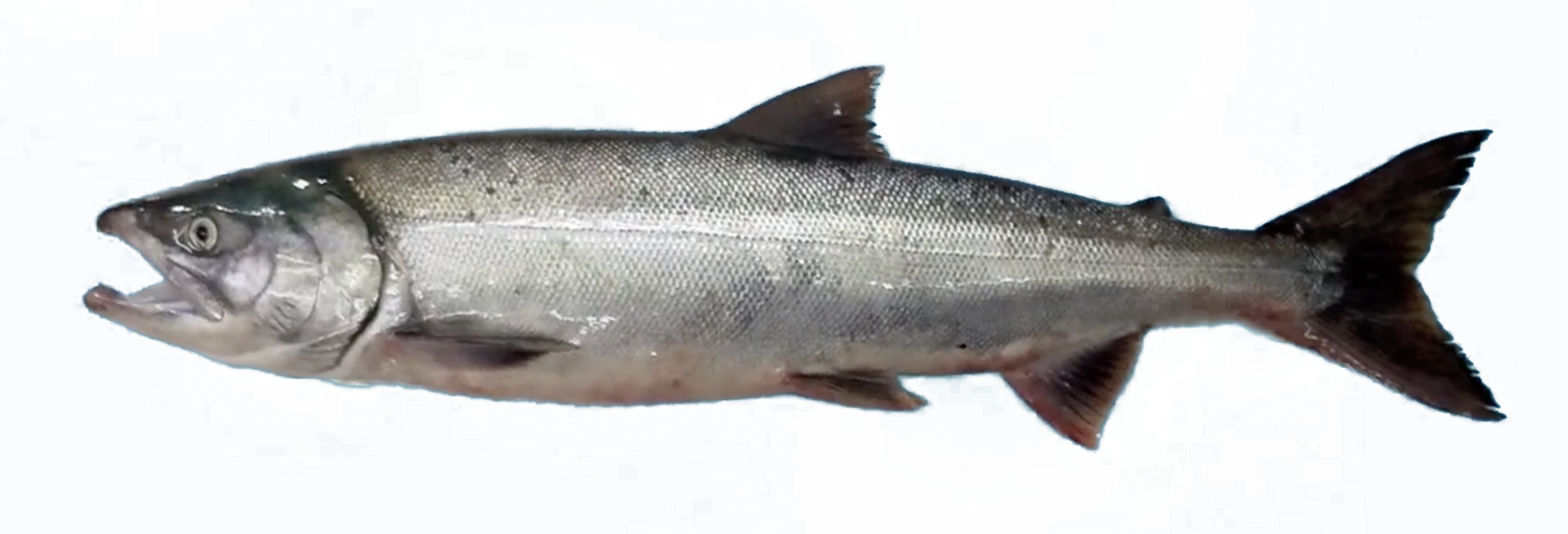 ？
•••
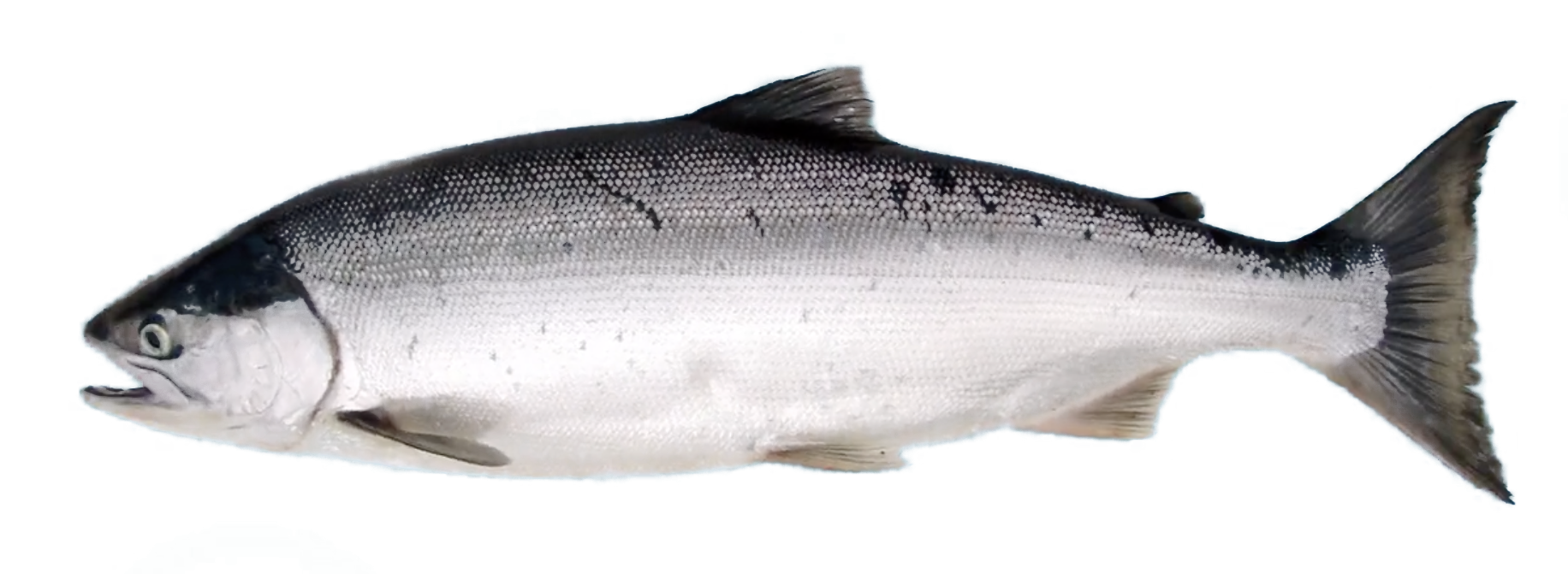 ？
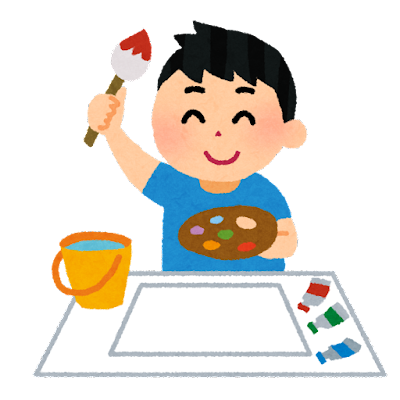 •••
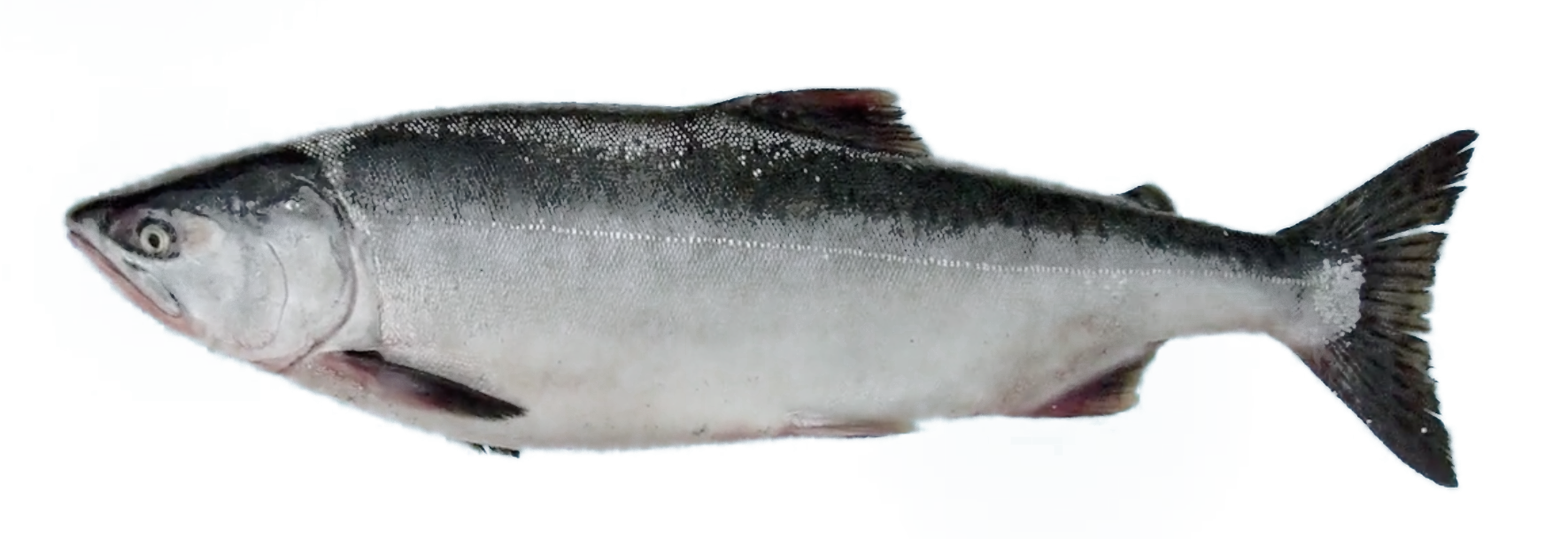 16
さてどんな姿になるのかな？
動画を観て観察しよう！
ー 秋さけ動画③ ー
17
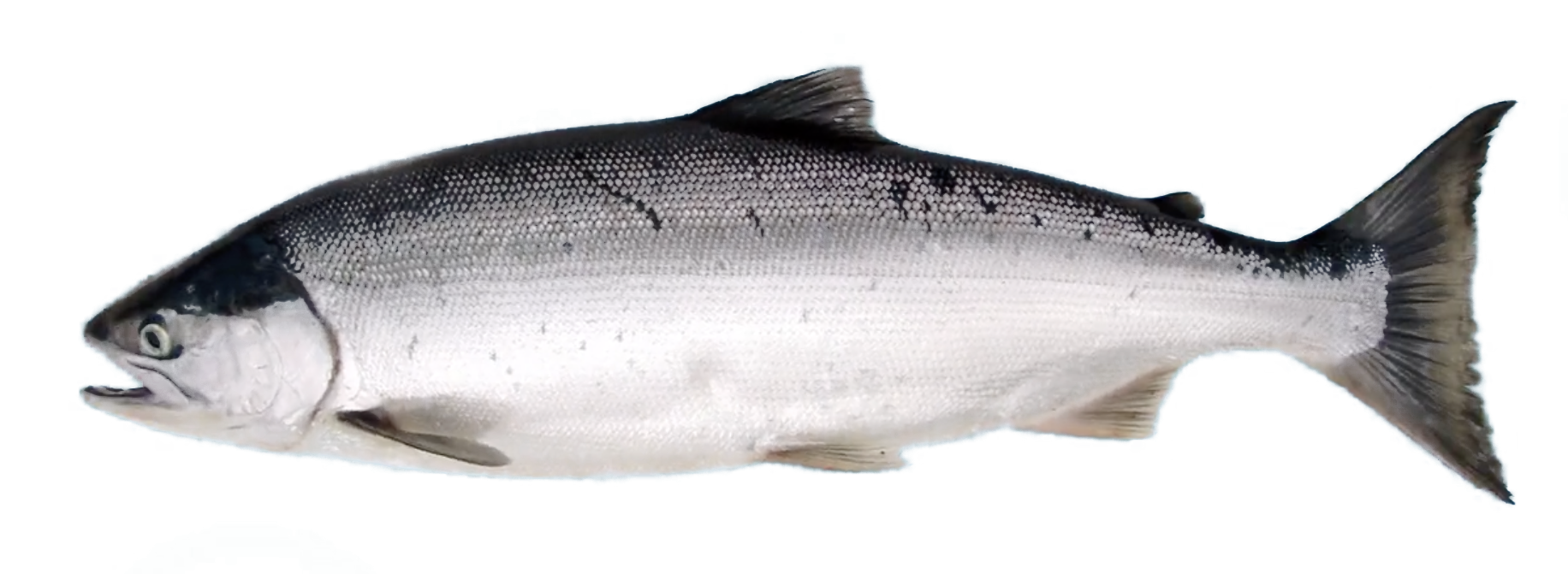 ベニサケ
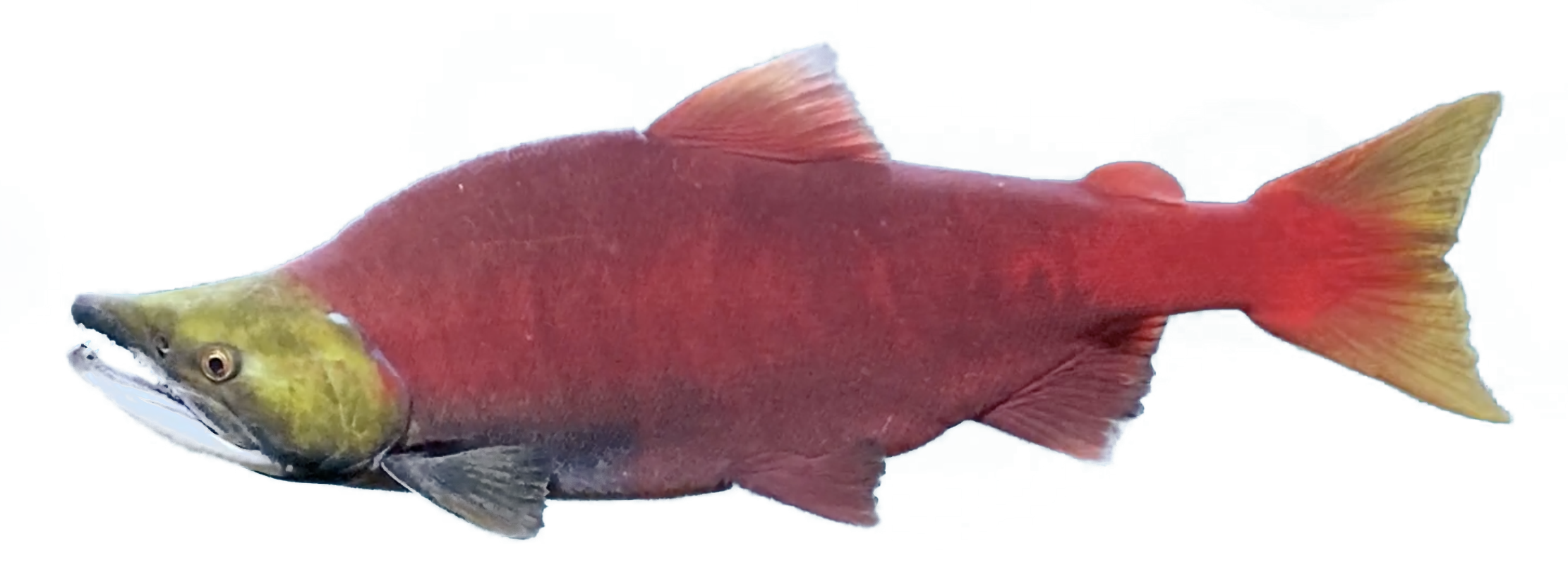 18
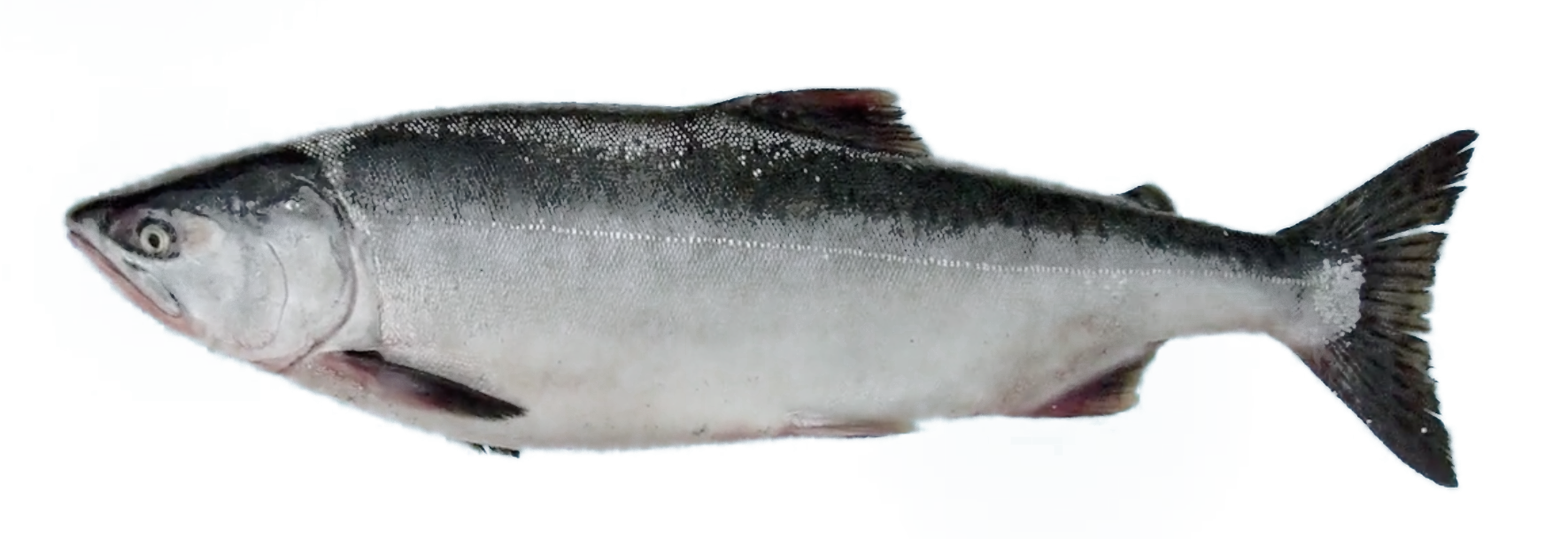 カラフトマス
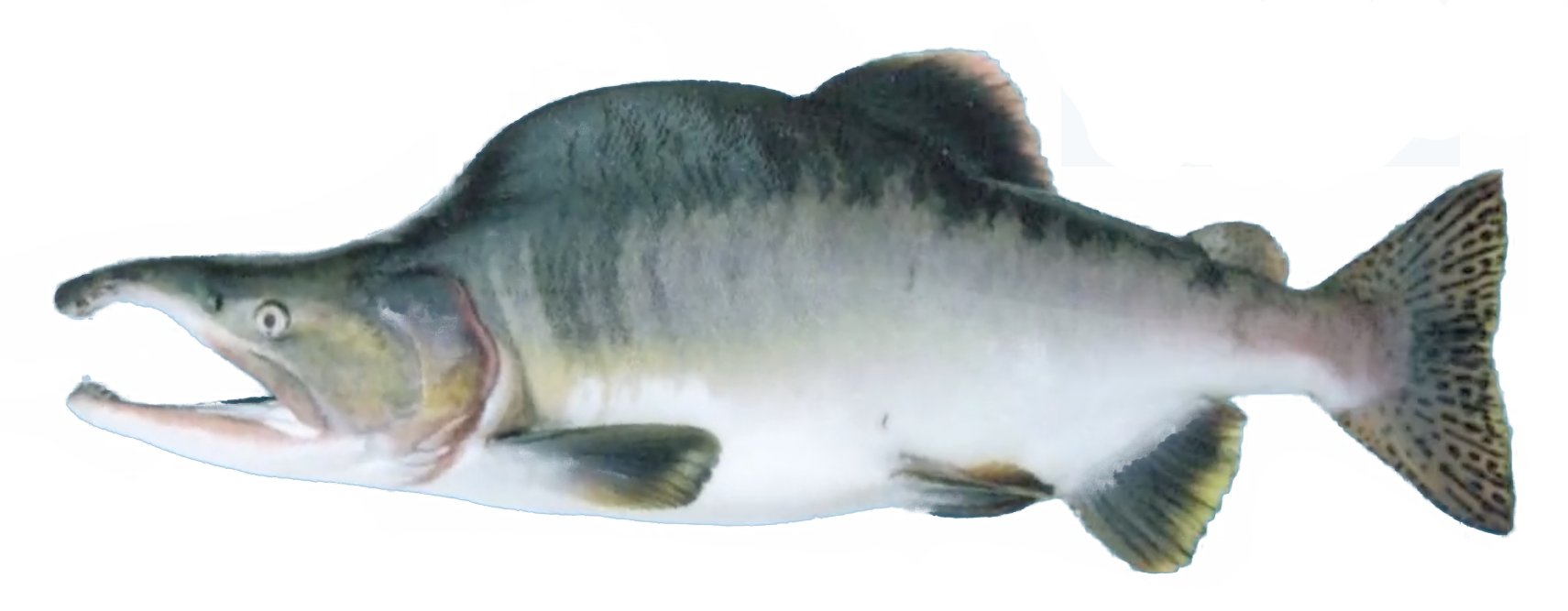 19
シロサケ
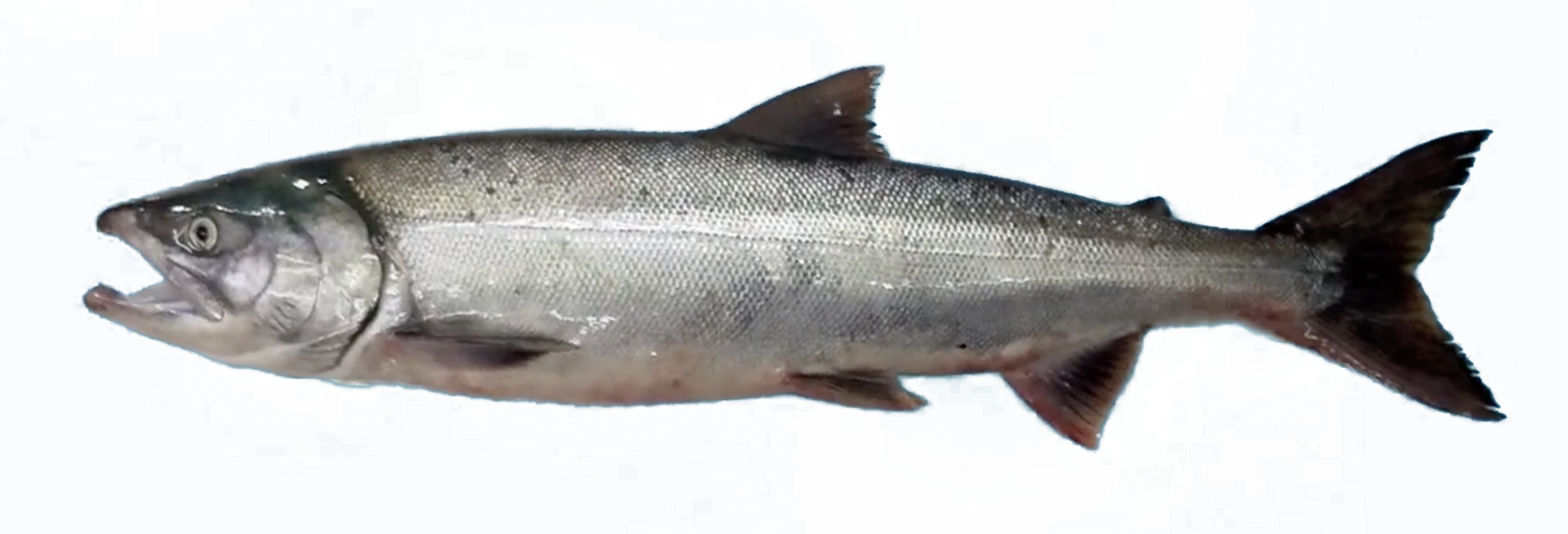 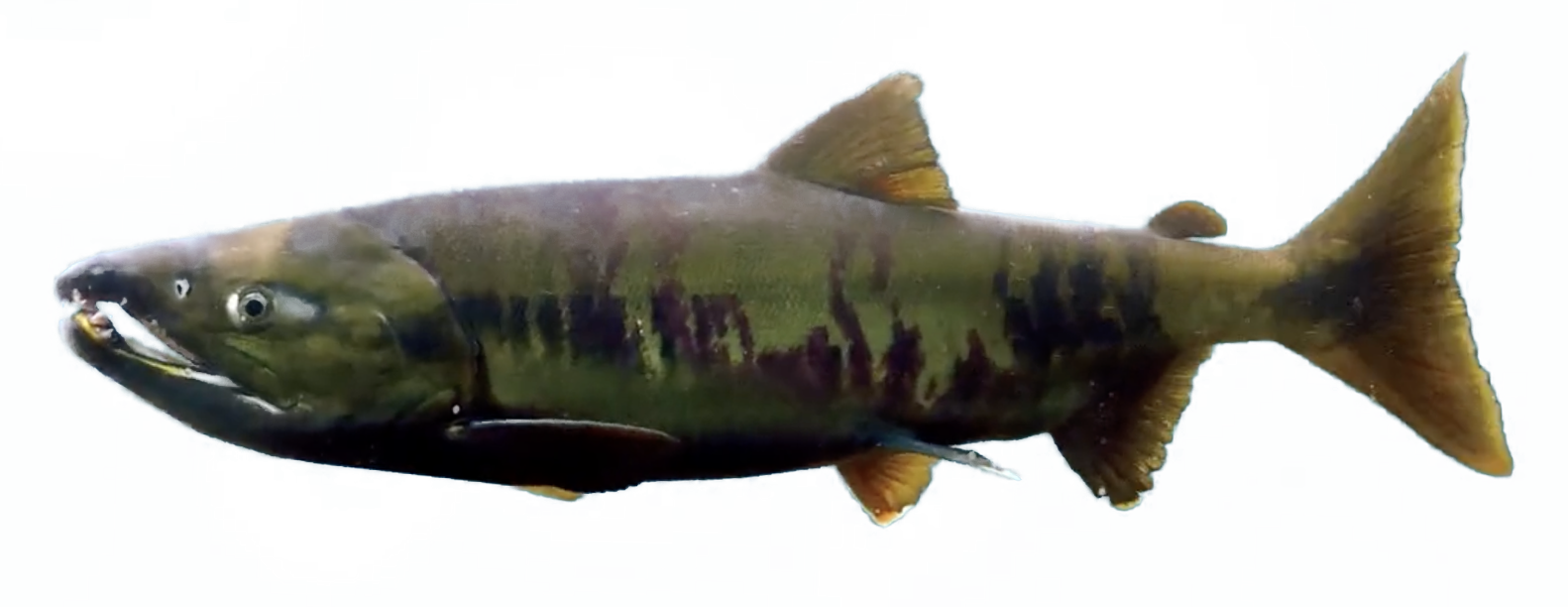 20
たくさんの種類がいる さけ だけど•••
と
最近は獲れる量が少なくなっているよ
なぜだろう？
21
近くの人と話し合って
なぜだと思うか発表してみよう！
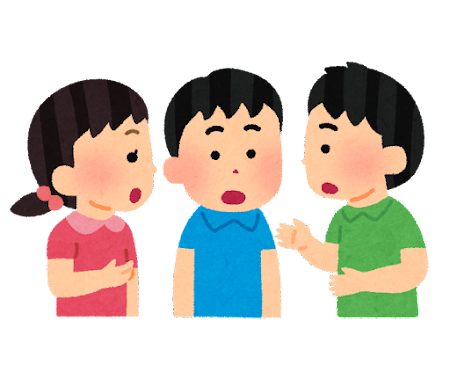 22
そのひみつを知るには
さけ がどんな生きものか
もう少し学んでみよう！
23
みんなは さけ が
普段どんなところにいるかわかる？
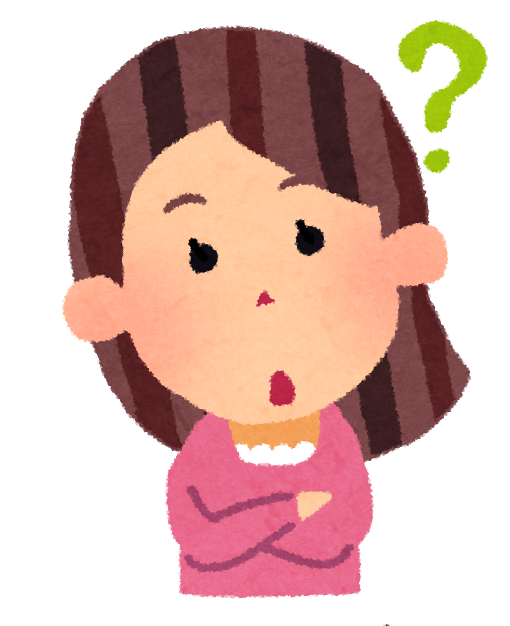 24
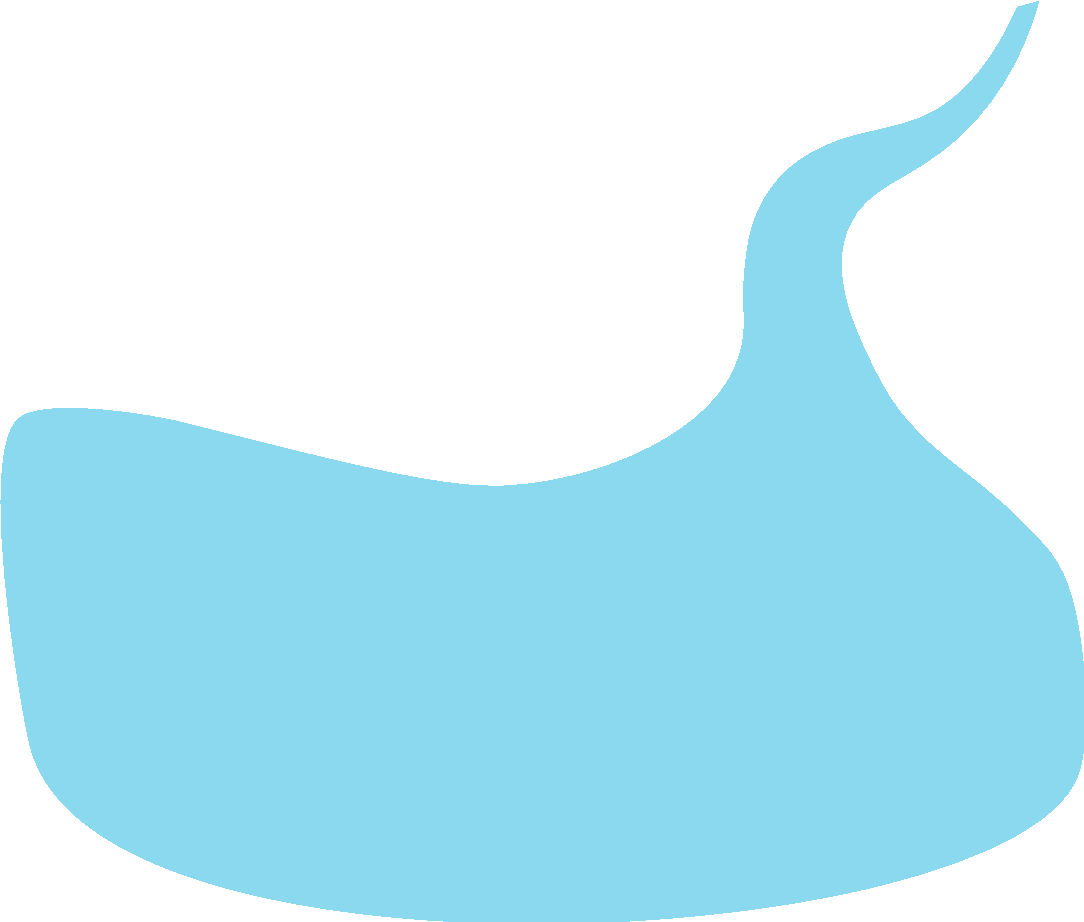 じゃあ海と川の違いってなんだろう？
25
違いは
流れている水に
あるものが含まれているかどうか
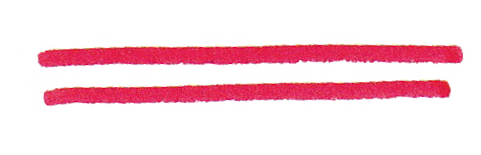 26
あるものって・・・？
27
あるものとは•••
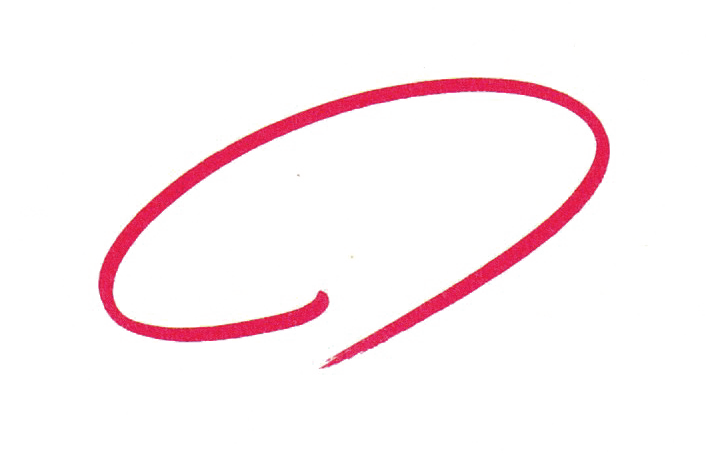 塩
28
塩を含んでいる海の水を｢海水｣
塩を含んでいない川の水を｢淡水｣
というよ！
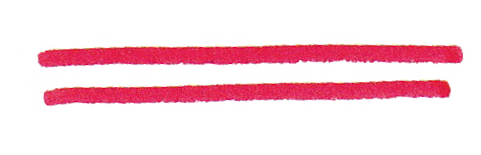 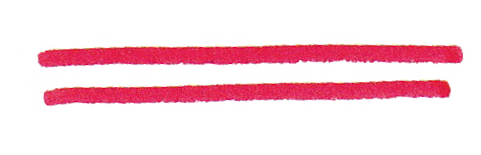 29
海で生まれた魚は　海水魚
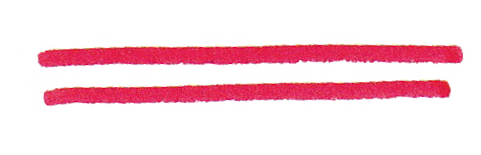 川で生まれた魚は　淡水魚
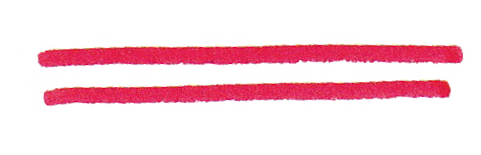 というよ！
30
さけ はどっちだろう？
31
正解は•••
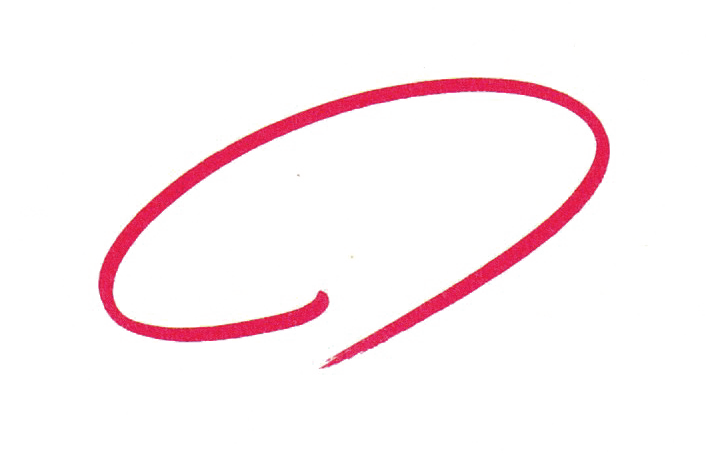 淡水魚
さけは川で生まれる魚！
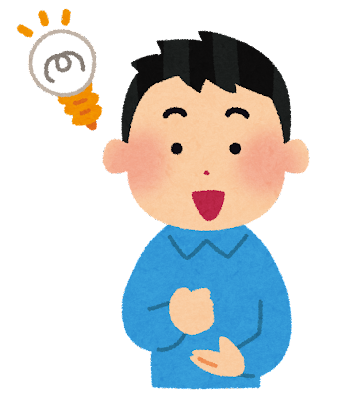 32
さけ は
川で生まれて、
生まれた川に戻ってきて
また卵を産むよ
どうやらここにとれる量が減っている理由が隠れていそう•••
33
川で生まれる さけ だけど
生きているうちの大部分を
川ではないところで過ごすよ
それはどこだろう？
34
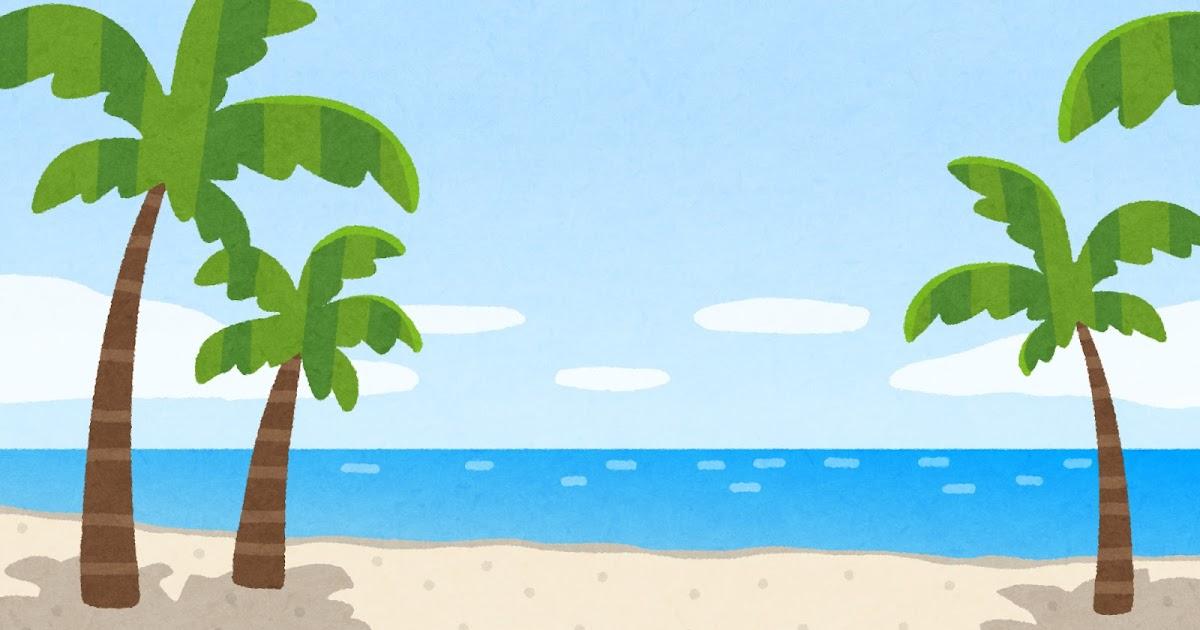 正解は•••
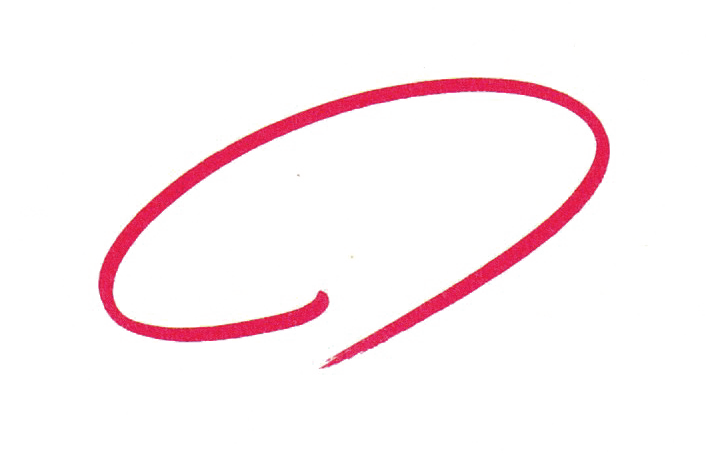 海
35
じゃあその海で
どんな一生を過ごすのかな？
動画を観てみよう！
ー 秋さけ動画④-1 ー
36
いろんな海を泳いで
生まれたところに戻ってくるんだね
37
そして戻ってくることができる理由は
まだまだ謎だらけ！
38
と
獲れる量が減っている理由は
わかったかな？
39
謎や発見もまだまだ多い さけ
いつから
食べるようになったのかな？
40
答えは動画で確認しよう！
ー 秋さけ動画④-2 ー
41
いつから
食べるようになったのかな？

正解は•••
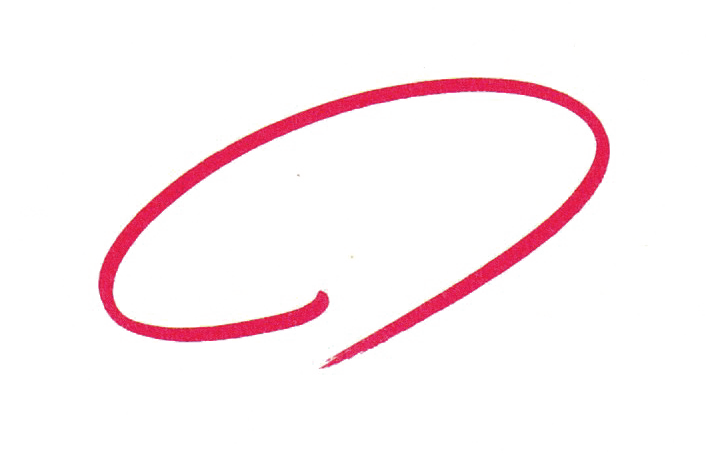 縄文時代から
42
昔からたくさん食べられてきた さけ
と
獲れなくなってしまったとき
みんなならどうする？
43
自由に思ったことを教えて！
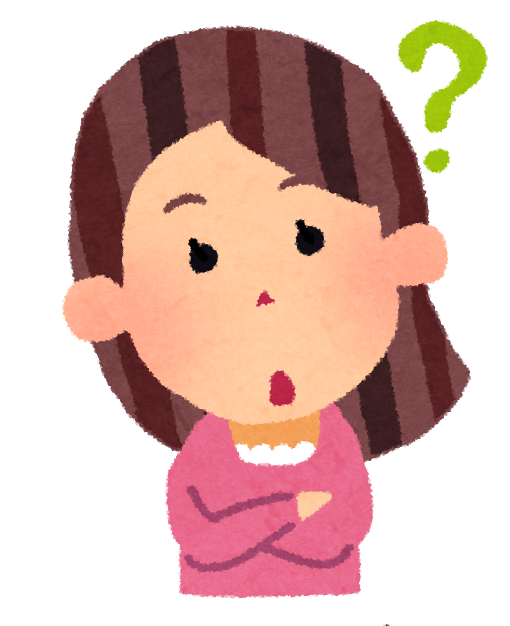 44
さいばい事業ってなんだろう？
動画に戻ってみよう！
ー 秋さけ動画⑤⑥ー
45
さいばい事業とは？
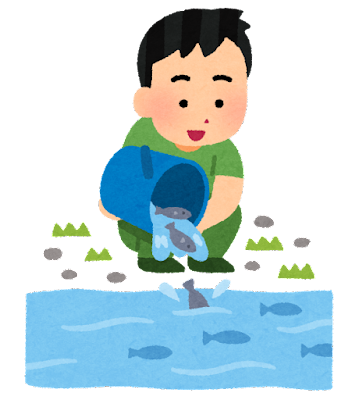 人の手で卵をふ化させて
生まれた赤ちゃんを
海に出られる大きさになるまで育てるよ
海に出る準備が整ったら
川に放して大自然の海に
｢いってらっしゃい！｣って見送ること
46
さいごに
まとめの動画を見てみよう！
ー 秋さけ動画⑦ー
47
今日の授業を通して
感じたことを自由に書いてみよう！
48
秋さけのひみつは
まだまだたくさんあるよ！
秋さけについて
もっともっと
知りたくなったら、
図書館や図書室にある
『秋さけのひみつ』を
読んでみてね！
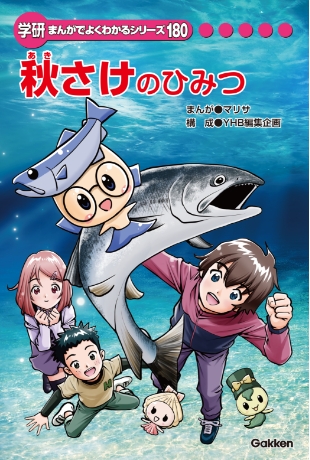 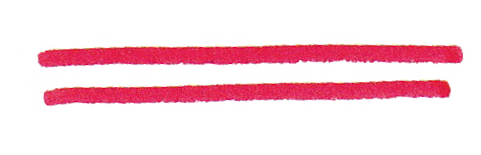 画像引用元：北海道ぎょれんHP
49
おわり
50
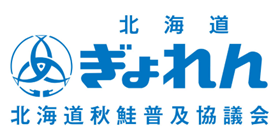 51